Database Management Systems (CS 564)
Fall 2017
Lecture 9
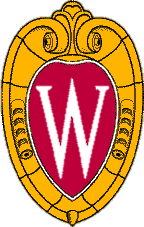 Relational Algebra: Foundations of Operating on Relational Data
“Art is fire plus algebra.”
					   - J. L. Borges
CS 564 (Fall'17)
2
Building a Data-Driven Application
Requirement Analysis
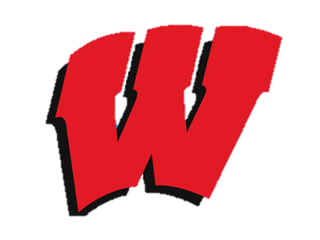 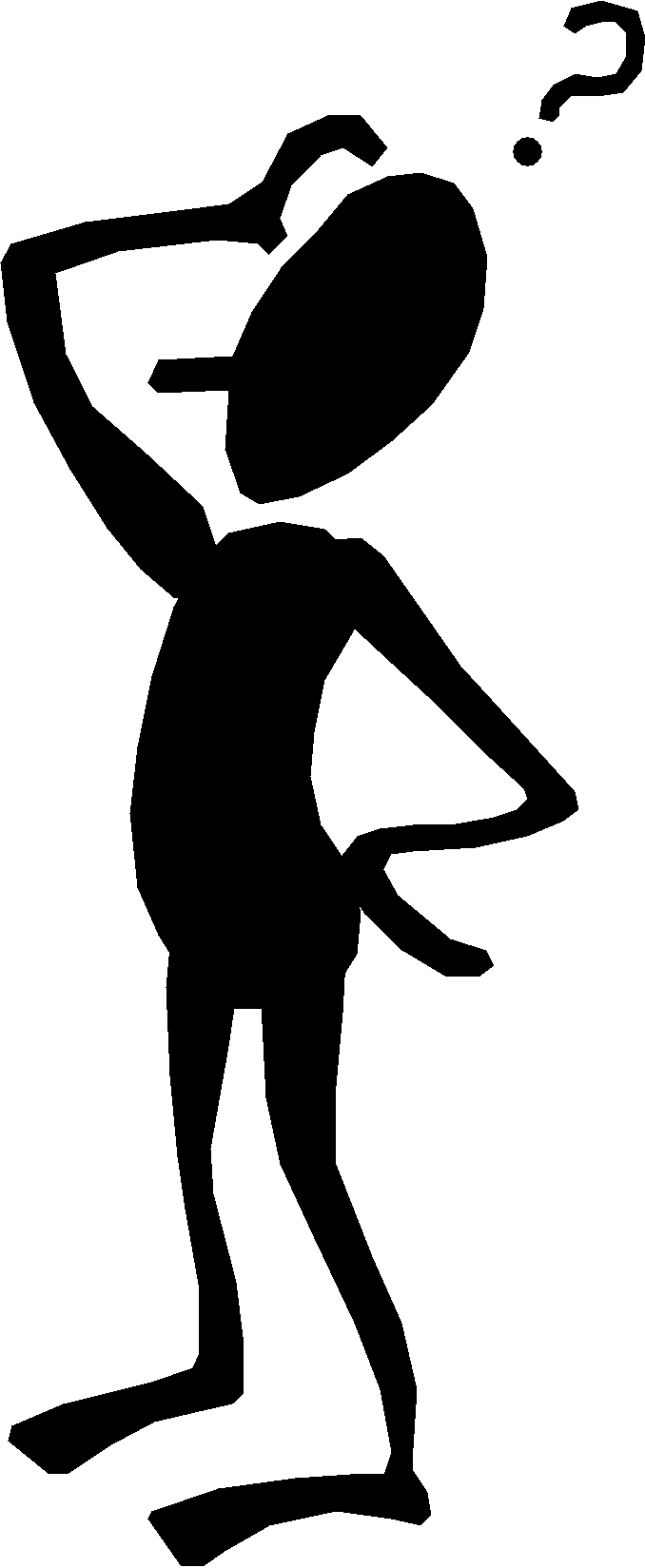 Conceptual Database Design
Query using SQL
Logical Database Design
Schema Refinement
Database
Create DB using SQL
Physical Database Design
Application Development
CS 564 (Fall'17)
3
Query Processing Pipeline
Execution
SQL Query
Optimized RA Plan
Relational Algebra (RA) Plan
Declarative query 
(from user)
Find 
logically equivalent
-but more efficient- RA expression
Translate to relational algebra expression
Execute each operation of the optimized plan
Relational algebra gives us a precise and optimizable framework to execute declarative (SQL) queries.
CS 564 (Fall'17)
4
Relational Algebra (RA)
Most widely used formalization for manipulating structured data
Main components of RA
Operands: relations
Operations: basic, derived and auxiliary
Properties of operations
CS 564 (Fall'17)
5
Basic Relational Operations
Selection (𝜎)
Projection (𝜋)
Cartesian product (×)
Set operations
Union (∪)
Difference (- or ∖)
CS 564 (Fall'17)
6
Derived and Auxiliary Relational Operations
Renaming (𝜌)
Join (⨝)
Set operations
Intersection (∩)
Division (/)
CS 564 (Fall'17)
7
Join
One of the most important and well-studied operations in relational databases
Comes in various flavors
Theta join
Natural join
Equi-join
Semi-join
Inner join
Outer join
Anti-join
…
CS 564 (Fall'17)
8
Theta Join
Return all the combinations of R1 and R2 tuples which satisfy the join condition 𝜃
Notation: R1⨝𝜃R2
Equivalent expression: 𝜎𝜃(R1×R2)
Input schemas: R1(A1,…,An) and R2(B1,…,Bm)
Condition 𝜃: a Boolean condition on A1,…,An,B1,…,Bm
Output schema: S(A1,…,An,B1,…,Bm)
CS 564 (Fall'17)
9
Theta Join (Cont.)
Example:   Student ⨝Major=DID ∧ Class=21 Department
⨝Major=DID∧Class=21
Student
Department
CS 564 (Fall'17)
10
Review Exercise
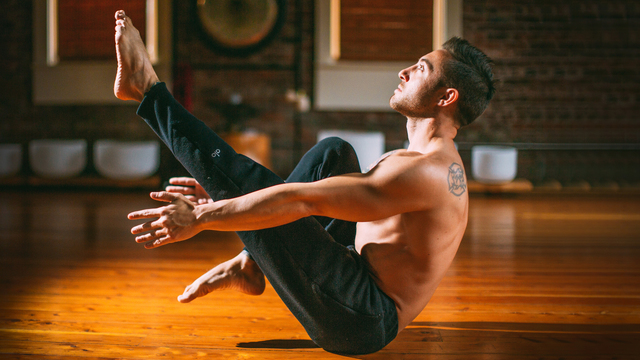 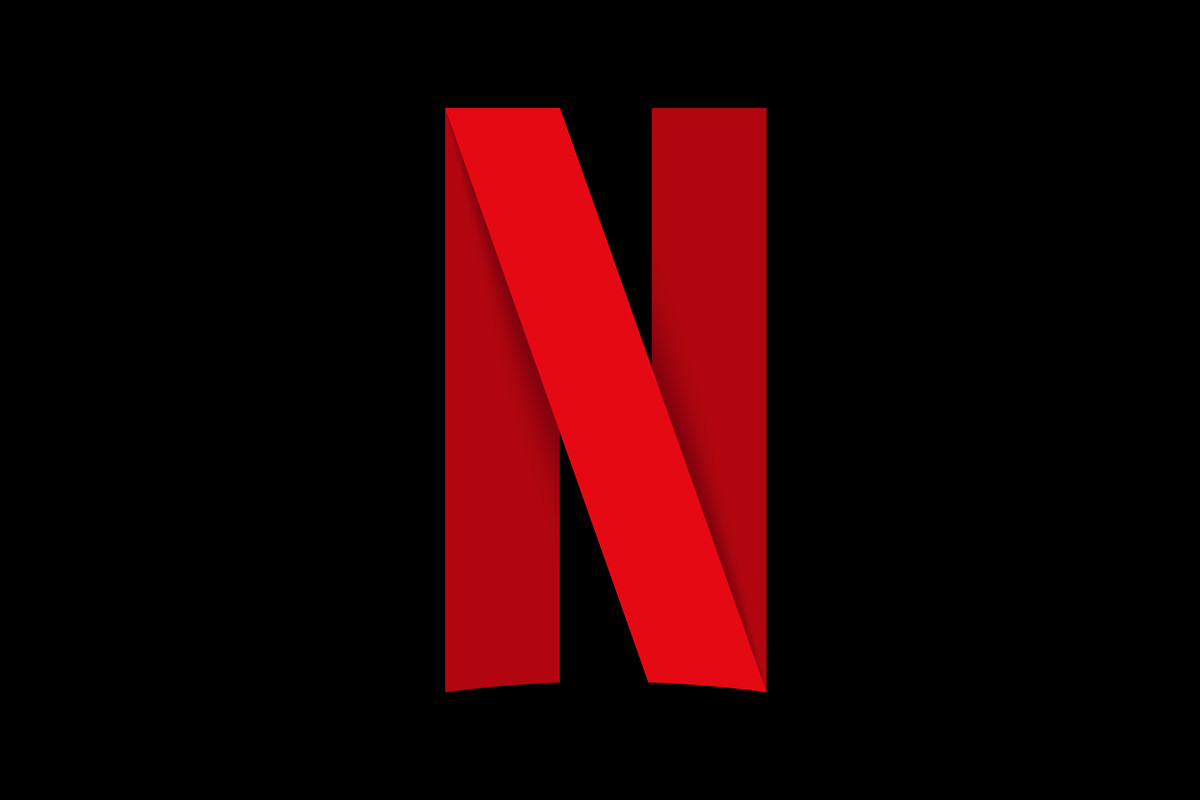 User(UserID, UName, Age, JoinDate)
Movie(MovieID, MName, Year, Director)
Rating(RatingID, RUserID, RMovieID, Stars, Timestamp)
Given the above schema, write the following query in three forms:
SQL
RA using Cartesian product
RA using theta join
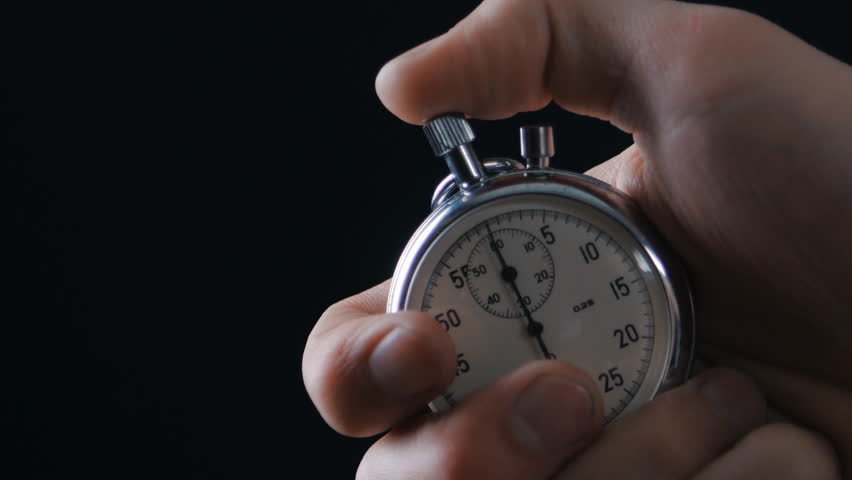 Q: what are the Names and Ages of all Users who has given a Rating of at least 3 Stars to some Movie made before 1975?
CS 564 (Fall'17)
11
Inner vs. Outer Join
Inner join: non-matching tuples from either side of the join are dropped
All of the join operations we have seen so far are examples of inner join
Outer join: non-matching tuples from one or both sides of the join are included in the results
Left/right/full outer join
CS 564 (Fall'17)
12
Left Outer Join
Example: S ⟕ G
Similarly, right (⟖) and full (⟗) outer joins
⟕
Q: Can you rewrite outer joins using anti-join?
S
G
CS 564 (Fall'17)
13
Division
Return every tuple in R1 which “subsumes” every tuple of R2
Notation: R1/R2
Input schemas: R1(A1,…,An) and R2(B1,…,Bm)
Requires {B1,…,Bm}⊆{A1,…,An}
Output schema: S(C1,…,Cp) s.t. {C1,…,Cp}={A1,…,An}-{B1,…,Bm}
CS 564 (Fall'17)
14
Division (Cont.)
Q: Can you rewrite division using basic RA operations?
Example: R / M
Ratings (R)
M’
M”
Movies (M)
T = R / M’’
T = R / M’
T = R / M
?
CS 564 (Fall'17)
15
Recap: Relational Operations
Basic 
RA Operations
Derived and Auxiliary RA Operations
Selection (𝜎)
Projection (𝜋)
Cartesian product (×)
Set operations
Union (∪)
Difference (- or ∖)
Renaming (𝜌)
Join (⨝)
Theta, natural, …
Set operations
Intersection (∩)
Division (/)
CS 564 (Fall'17)
16
A Complete Set of RA Operations
{𝜎, 𝜋, ×, ∪, -, 𝜌} is a complete set of RA operations; i.e. any other RA operation can be expressed as a sequence of operations form this set
However, there are some useful operations that cannot be expressed in RA
Hence, extended RA operations
CS 564 (Fall'17)
17
Extended RA Operations
Some fancier operations that are not available in the original RA

Aggregate functions and grouping
Generalized projection
Sort
Duplicate elimination
CS 564 (Fall'17)
18
Aggregate Functions and Grouping
Return grouping attributes and the corresponding aggregated values 
Notation: 𝛾B1,…,Bm,Agg(A)(R)
Input schema: R(C1,…Cn)
Grouping attributes: {B1,…Bm}⊆{C1,…Cn}
Agg: the aggregate function
e.g. SUM, COUNT, AVG, MIN and MAX
Output schema: B1,…,Bm,Y where Y is an extra (numerical) attribute for the result of the aggregate function
CS 564 (Fall'17)
19
Aggregate Functions and Grouping (Cont.)
Example: 𝛾Major,AVG(Age)(Student)
𝛾Major,AVG(Age)
Student
CS 564 (Fall'17)
20
Generalized Projection
Return specific attributes or functions of attributes of all rows
Notation: 𝜋F1,...,Fn(R)
Input schema: R(B1,…,Bm)
F1,…,Fn: list of attributes or functions of attributes in {B1,…,Bm} to project onto
Output schema: S(F1,…,Fn)
CS 564 (Fall'17)
21
Generalized Projection (Cont.)
Example: 𝜋Name, Age-20(Student)
𝜋Name, Age-20
Student
CS 564 (Fall'17)
22
Sort
Return list of tuples sorted by value of particular attribute(s)
Notation: 𝜏B1,...,Bm(R)
Input schema: R(A1,…,An)
B1,...Bm: list of attributes used to sort R s.t. {B1,…Bm}⊆{A1,…An}
Output schema: the same as the input relation
CS 564 (Fall'17)
23
Sort (Cont.)
Example: 𝜏Name, SID(Student)
𝜏Name, SID
Student
CS 564 (Fall'17)
24
Duplicate Elimination
Eliminates the duplicates from a bag and returns a set as the result
Notation: 𝛿(R)
Output schema: the same as the input schema
CS 564 (Fall'17)
25
Duplicate Elimination (Cont.)
Example: 𝛿(Student)
𝛿
Student
CS 564 (Fall'17)
26
RA Limitations
RA cannot express transitive closure!

Example: find all the supervising relationships on all levels in the following table.
Employee
CS 564 (Fall'17)
27
RA Queries
There is always an example the like of which you haven’t seen before. However, the more examples you see, the less likely you’d get caught surprised.
CS 564 (Fall'17)
28
Representing RA Queries
A RA query is a composition of relations (instances) using relational operations
Represent a RA query in three different ways
Expressions with operators
Sequence of assignment statements
Expression tree
CS 564 (Fall'17)
29
Query Examples
User(UID, UName, Age)
Event(EID, Name, Location, StartDT, EndDT, Description, 
          CreatorUID, CreateDT)
Q1: what are the Names of all Events whose creators are over 18?
πName(𝜎Age>18(User⨝UID=CreatorUIDEvent))
𝜋Name
𝜎Age > 18
R1=User⨝UID=CreatorUIDEvent
R2=𝜎Age>18(R1)
R =πName(R2)
⨝UID=CreatorUID
User
Event
CS 564 (Fall'17)
30
Query Examples (Cont.)
User(UID, UName, Age)
Event(EID, Name, Location, StartDT, EndDT, Description, 
          CreatorUID, CreateDT)
Q1: what are the Names of all Events whose creators are over 18?
πName(𝜎Age>18(User)⨝UID=CreatorUIDEvent)
𝜋Name
⨝UID=CreatorUID
R1= 𝜎Age>18(User) 
R2= R1⨝UID=CreatorUIDEvent
R = πName(R2)
Event
𝜎Age > 18
User
CS 564 (Fall'17)
31
Alternative Plans
Various algebraic rewritings (or plans) of the same query
Retrieve exactly the same data
Use the last component of the (relational) algebra (properties of operations) to create alternative plans
Cost of answering a query using various plans may significantly vary
CS 564 (Fall'17)
32
Alternative Plans (Cont.)
𝜋Name
𝜋Name
⨝UID=CreatorUID
𝜎Age > 68
1500 comparisons
15 tuples selected
15 tuples selected
Event
⨝UID=CreatorUID
𝜎Age > 68
107 comparisons
100
tuples
100000 
tuples
User
User
Event
100
tuples
100000 
tuples
Query optimizers use rewriting rules (based on operations properties) to find better (i.e. faster) plans to answer any given query, i.e. optimize the query execution.
More on this later …
CS 564 (Fall'17)
33
Query Examples (Cont.)
Student(SID, Name, Age, Major)
GradeReport(SID, SecID, Grade)
Prerequisite(CID, PrereqID)
Course(CID, Name, Credits, Department)
Section(SecID, CID, Semester, Year, Instructor)
Q2: what are the SIDs of all Students who have taken Course “Computer Graphics” ever?
CS 564 (Fall'17)
34
Query Examples (Cont.)
Student(SID, Name, Age, Major)
GradeReport(SID, SecID, Grade)
Prerequisite(CID, PrereqID)
Course(CID, Name, Credits, Department)
Section(SecID, CID, Semester, Year, Instructor)
Q3: what are the Names of all Course which are prerequisites of “Computer Graphics”?
CS 564 (Fall'17)
35
Query Examples (Cont.)
Student(SID, Name, Age, Major)
GradeReport(SID, SecID, Grade)
Prerequisite(CID, PrereqID)
Course(CID, Name, Credits, Department)
Section(SecID, CID, Semester, Year, Instructor)
Q4: what are the Names of all Students getting a Grade of 85 or more in CS564 who are not CS Majors?
CS 564 (Fall'17)
36
Query Examples (Cont.)
Student(SID, Name, Age, Major)
GradeReport(SID, SecID, Grade)
Prerequisite(CID, PrereqID)
Course(CID, Name, Credits, Department)
Section(SecID, CID, Semester, Year, Instructor)
Q5: what are the Names of all Students who have either taken some CS course or are CS majors?
CS 564 (Fall'17)
37
Query Examples (Cont.)
Student(SID, Name, Age, Major)
GradeReport(SID, SecID, Grade)
Prerequisite(CID, PrereqID)
Course(CID, Name, Credits, Department)
Section(SecID, CID, Semester, Year, Instructor)
Q6: what is the average Grade for each Section of any CS Course offered in the Fall of 2016?
CS 564 (Fall'17)
38
Other Relational  Languages
Tuple relational calculus (TRC)
A subset of first-order logic
No notion of operations
Less popular today
More involved to work with
CS 564 (Fall'17)
39
TRC Example
User(UID, UName, Age)
Event(EID, Name, Location, StartDT, EndDT, Description, 
CreatorUID, CreateDT)
What are the Names of all Events whose creators are over 18?
πName(𝜎Age>18(User⨝UID=CreatorUIDEvent))
RA:
{ t | ∃r ∈ Event; ∃s ∈ User; s.UID=r.CreatorID 		∧ s.Age>18 ∧ t=s.Name}
TRC:
CS 564 (Fall'17)
40
Other Relational  Languages (Cont.)
Datalog
Based on AI languages such as Prolog
Used in deductive databases (90s)
Making a comeback in data integration, machine learning and cloud programming
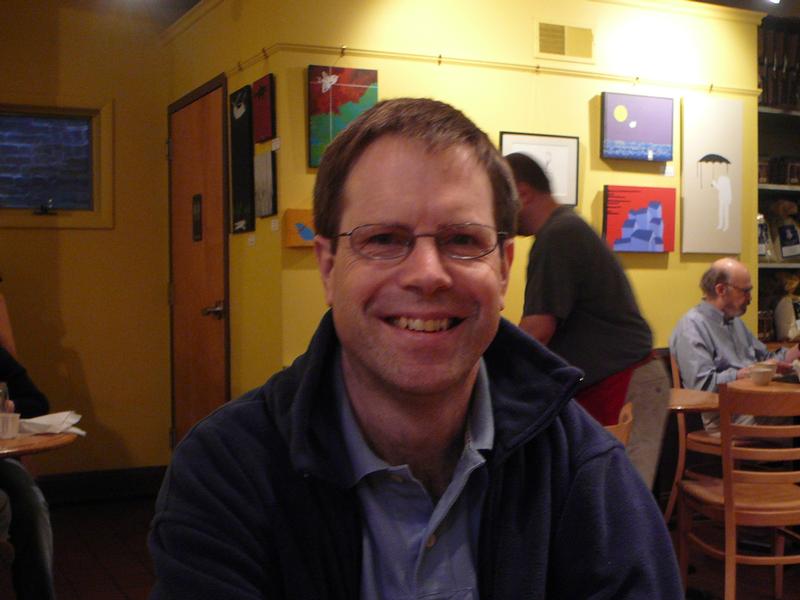 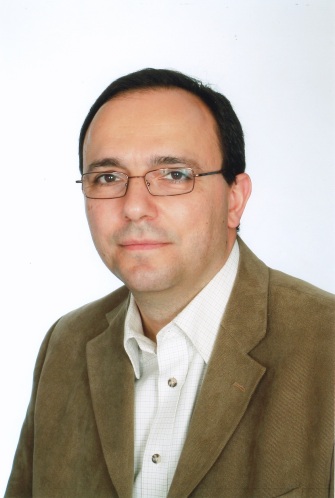 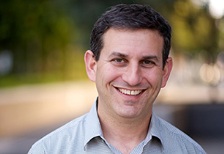 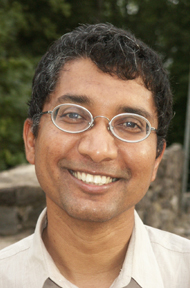 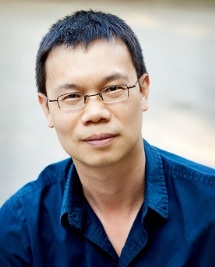 CS 564 (Fall'17)
41
Datalog Example
Event(EID, Name, Location, StartDT, EndDT,
 Description, CreatorUID, CreateDT)
User(UID, UName, Age)
What are the Names of all Events whose creators are over 18?
SELECT Name FROM Event
WHERE CreatorID IN 
         (SELECT UID FROM User WHERE Age < 18);
SQL:
πName(𝜎Age>18(User⨝UID=CreatorUIDEvent))
RA:
{ t | ∃r ∈ Event; ∃s ∈ User; s.UID=r.CreatorID 		∧ s.Age>18 ∧ t=s.Name}
TRC:
R1(Name, Age) :- User(UID, Name, Age), Event(_,_,_,_,_,_,UID,_)
R(Name)           :- R1(Name, Age) ∧ Age > 18
Datalog:
CS 564 (Fall'17)
42
Limitations of Relational Languages
Are not Turing-complete
Some don’t have loops and recursions
Not general-purpose PLs
However, are increasingly used within other general-purpose PLs to query data
CS 564 (Fall'17)
43
Recap: Relational Operations
Basic 
RA Operations
Derived and Auxiliary RA Operations
Selection (𝜎)
Projection (𝜋)
Cartesian product (×)
Set operations
Union (∪)
Difference (- or ∖)
Renaming (𝜌)
Join (⨝)
Theta, natural, …
Set operations
Intersection (∩)
Division (/)
CS 564 (Fall'17)
44
Next Up
More SQL!
Questions?
CS 564 (Fall'17)
45